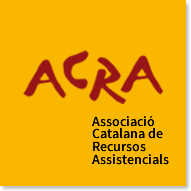 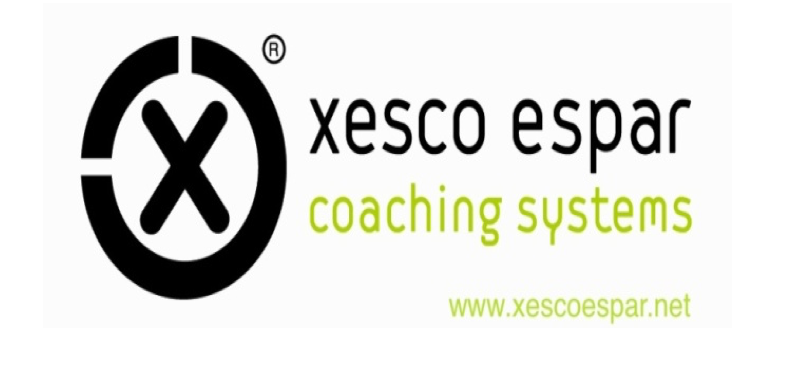 FENT CAMÍ
Liderar amb el cor, dirigir amb el cap
Xesco Espar
Barcelona, 20/9/2017
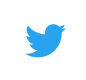 @xescoespar
xescoespar
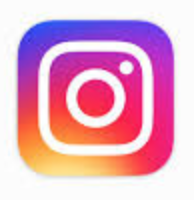 [Speaker Notes: 1. Encarar els objectius grans ben grans. Mostrar el lideratge devant els grans temps i els moments difícils.
Reenfocar les situacions amb la nostra gent com a habit

2. Aprofitar els obstàcles per a crréixer

3. Treballar sistemàticament el treball en equip. Quins equips tenim… (del master de emprendeddores)]
Xesco 5.4
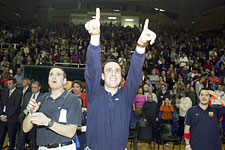 Xesco 2.2
Xesco 3.4
Xesco 4.1
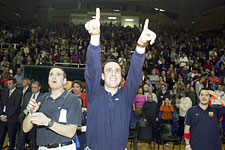 Xesco 4.7
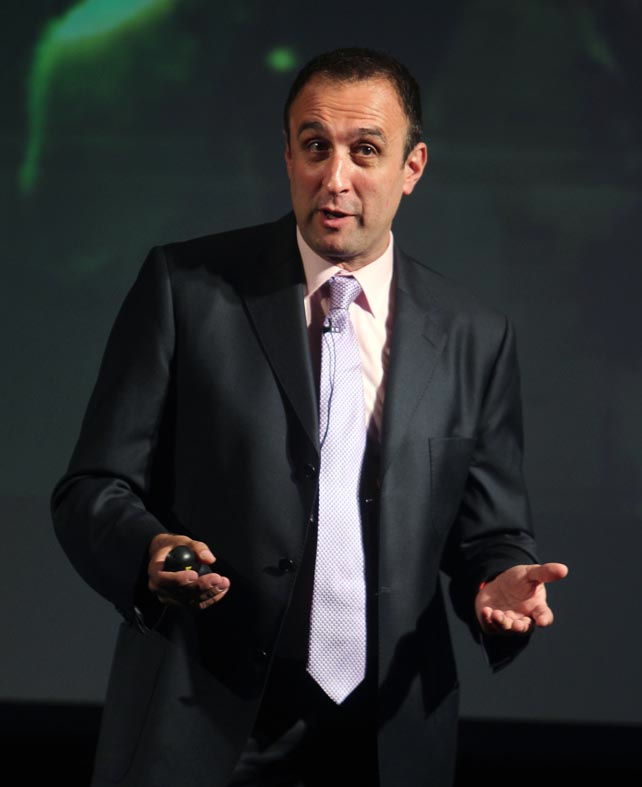 Cada nou REPTE demana un JO diferent
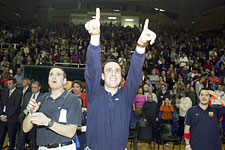 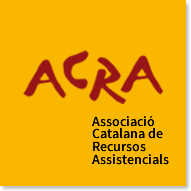 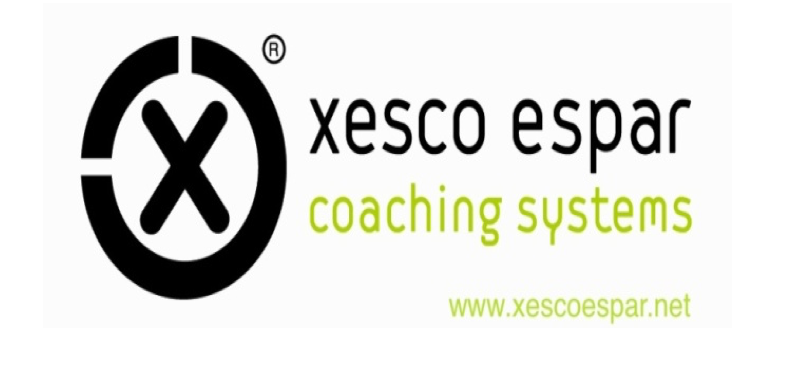 4ª ESTRATÈGIA
LIDERA: REINTERPRETA L’ENTORN POSITIVAMENT
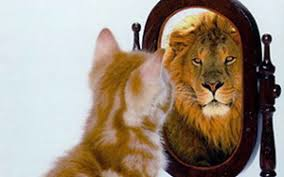 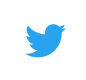 @xescoespar
xescoespar
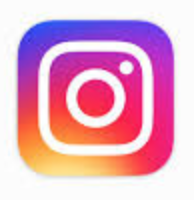 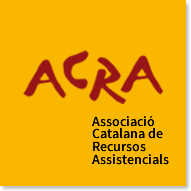 Liderar i Dirigir
Liderar i dirigir són dues funcions diferents, però sovint, implementades per la mateixa persona, es confonen
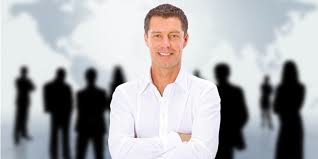 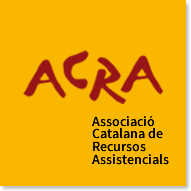 Liderar és Inspirar
Liderar és el miracle més gran de la Naturalesa
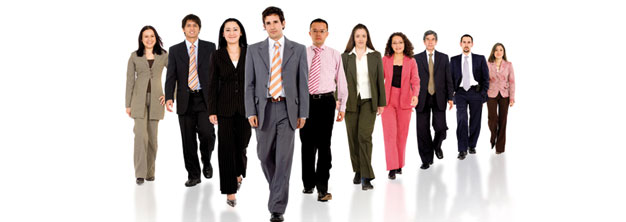 Liderar és veure quan els altres no ho fan
Liderar suposa reinterpretar l’entorn per a canviar l’estat emocional
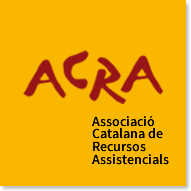 Liderar és Inspirar
Liderar és inspirar

Com s’inspira?

Liderar és veure quan els altres no hi veuen
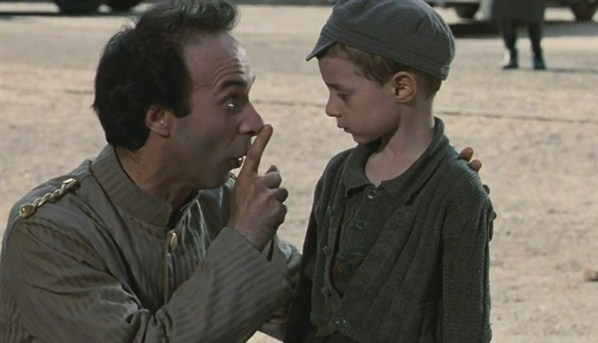 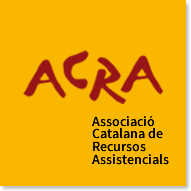 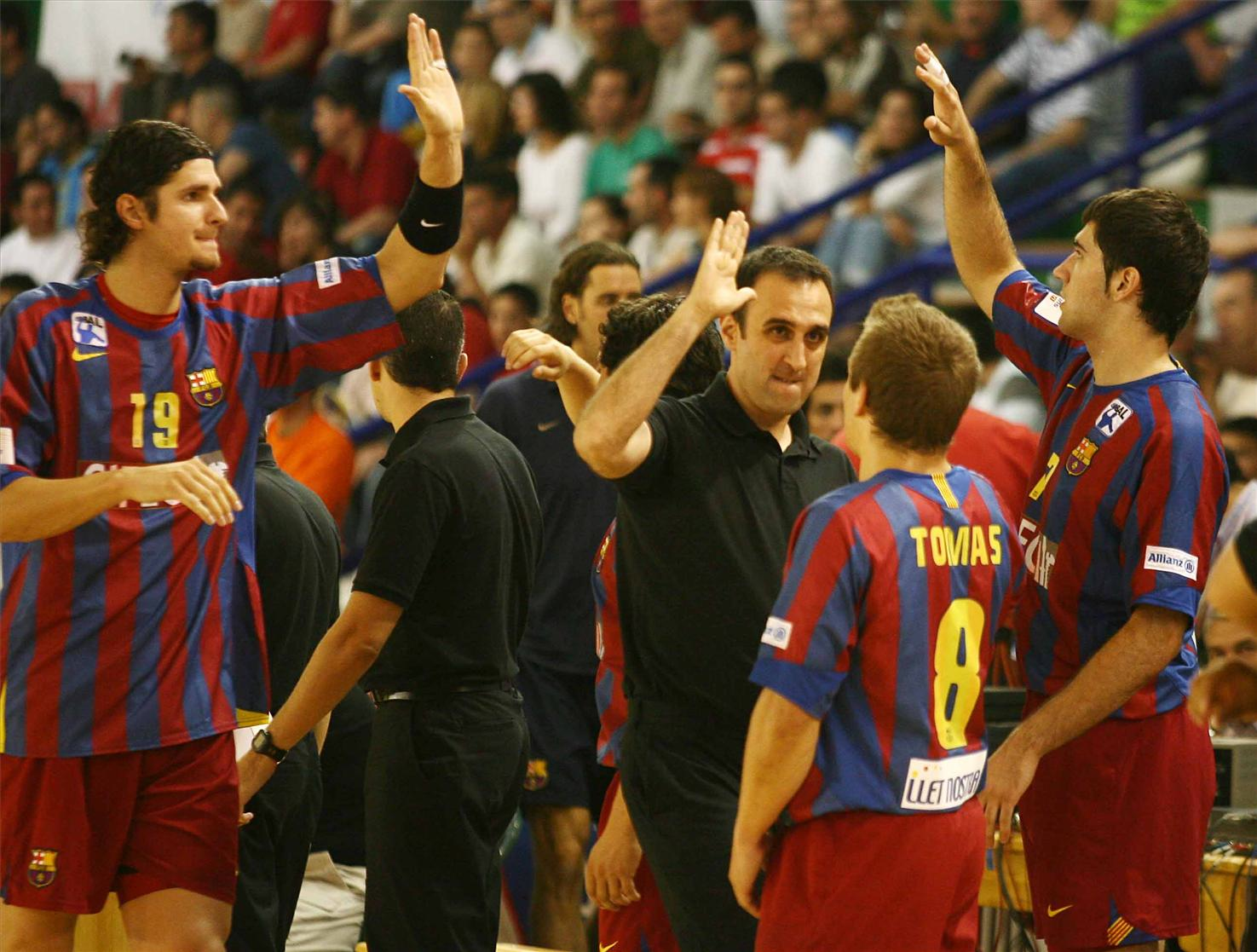 Liderar és re-ensenyar
A pensar sobre ells i veure’ls més grans

A entendre que l’entorn no té tanta importància com li donem
A “desafiar” el seu caràcter

A convidar-los a contribuir amb la seva família, entorn, societat
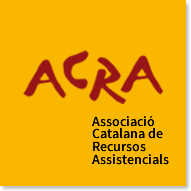 Els límits del rendiment humà
RESERVES DE SUPERVIVÈNCIA
PERFORMANCE
ALT RENDIMIENT
NIVELL
HABITUAL
RENDIMENT
[Speaker Notes: 12]
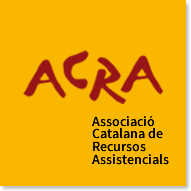 Els límits del rendiment humà
1.5
RESERVES DE SUPERVIVÈNCIA
PERFORMANCE
ALT RENDIMIENT
1.0
NIVELL
HABITUAL
RENDIMENT
0.5
RENDIMENT = TALENT X EMOCIÓ
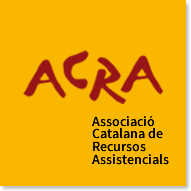 Com assolim l’excel·lència?
Tots tenim el nostre millor i pitjor dia
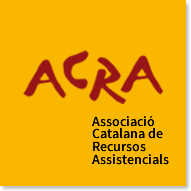 L’excel·lència no és…
L’auto-exigència ens porta a l’excel·lència
[Speaker Notes: 20]
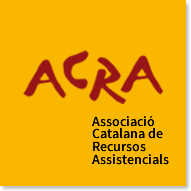 L’excel·lència no és…
El gran treball necessari és aquí
L’autoexigència ens porta a l’excel·lència
[Speaker Notes: 20]
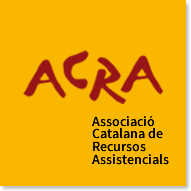 L’excel·lència no és…
ENS FA CRÉIXER!!
L’autoexigència en porta a l’excel·lència
[Speaker Notes: 20]
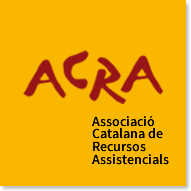 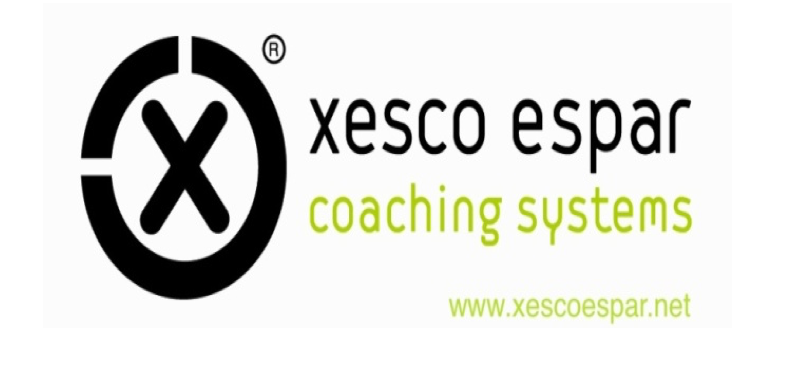 1a ESTRATÈGIA 
AMBICIÓ: VÉS A BUSCAR OBJECTIUS BEN ALTS
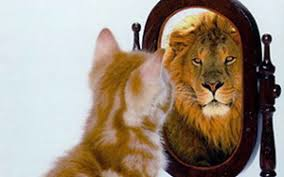 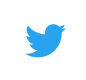 @xescoespar
xescoespar
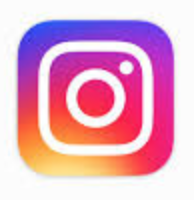 Posa’t els objectius fora de la zona de confort
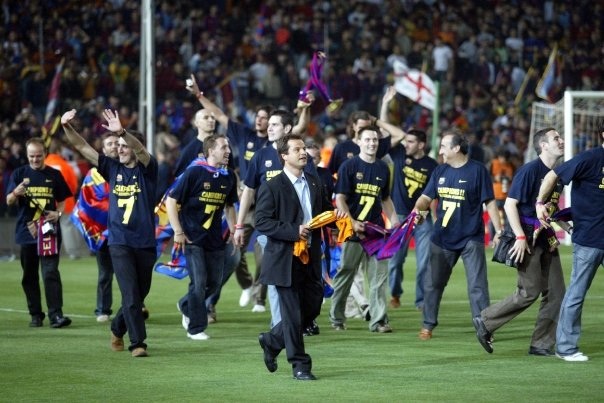 No permetis que les circumstàncies del present influeixin en els objectius o en les expectatives del futur 






Planifica cap enrere, no endavant
[Speaker Notes: El entorno es duro… quereis saber la historia de mi equipo de juveniles?]
Crea una visió fascinant
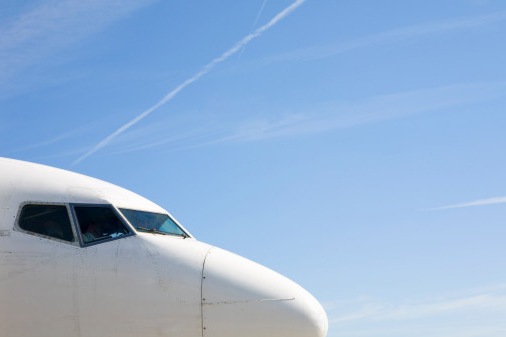 Tot es crea dos cops

La visió és com el pilot automàtic de l’avió
[Speaker Notes: NO se puede dudar con los objetivos
El trabajo bien hecho de los parámetros que disponemos como objetivos]
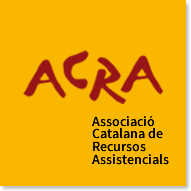 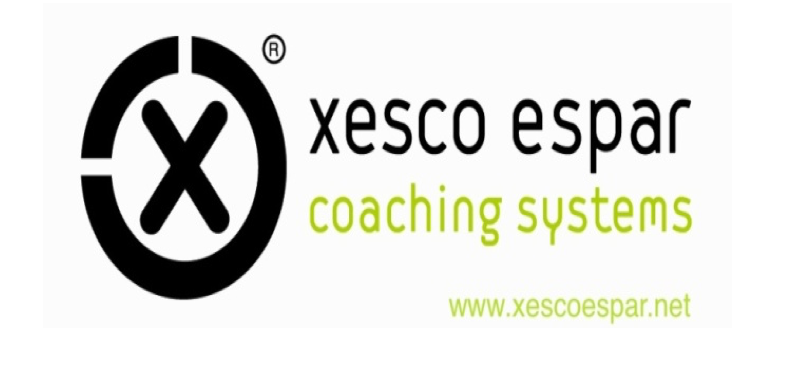 2ª ESTRATÈGIA: 
CREIX: USA ELS PROBLEMES PER CRÉIXER
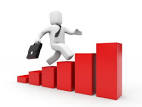 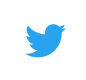 @xescoespar
xescoespar
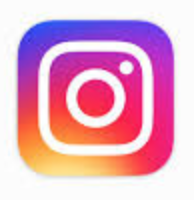 Jo ara no estaria aquí…
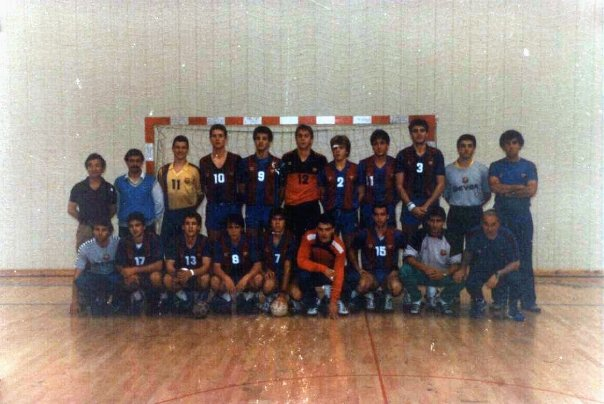 [Speaker Notes: De los 16 10 han jugado en división de honor
2 entrenadores profesionales
1 secretario deportivo de la federación catalana de balonmano
1 es actualmente el entrenador del Barça]
L’important és en qui et converteixes
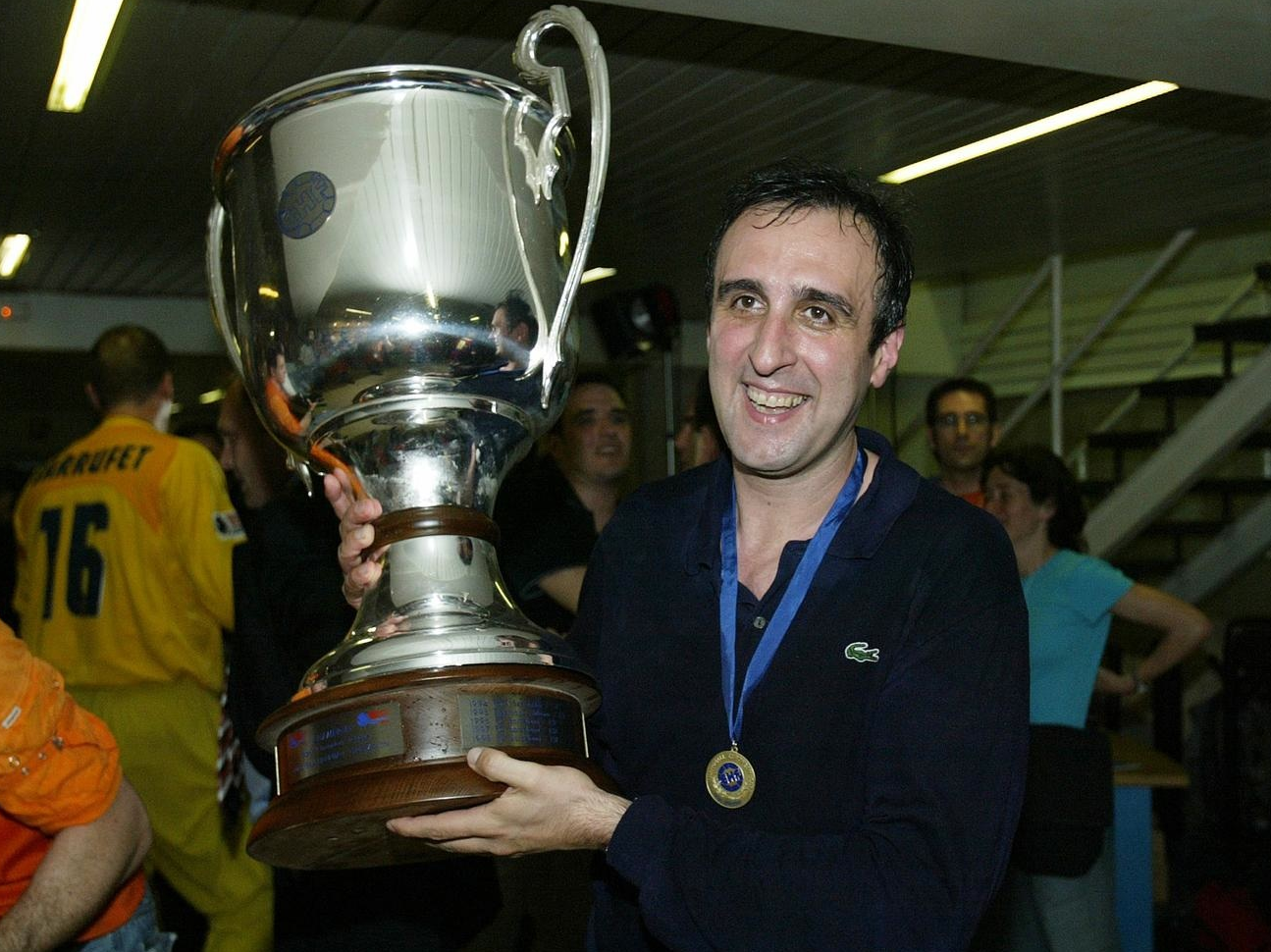 Els problemes són regals






La setmana després de qualsevol triomf només queda en qui t’has convertit
[Speaker Notes: 45 El estudiante de bologia + la mariposa]
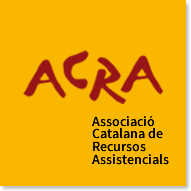 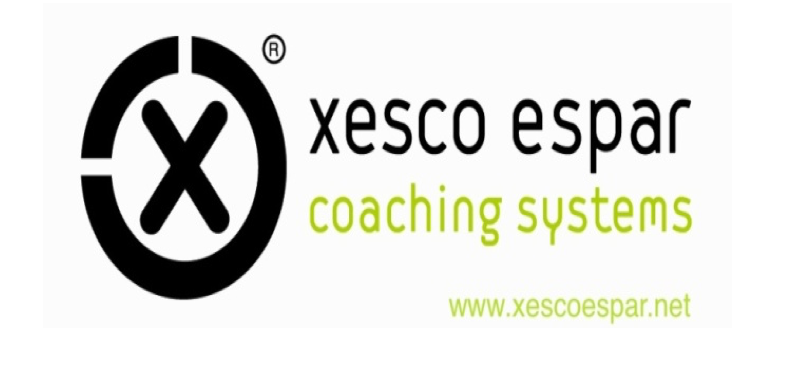 3a ESTRATÈGIA: 
TREBALLA EN EQUIP
1+1=3
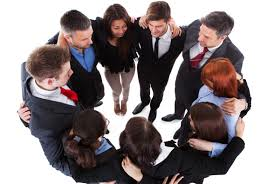 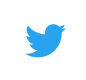 @xescoespar
xescoespar
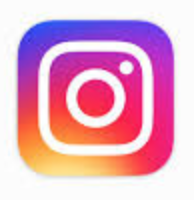 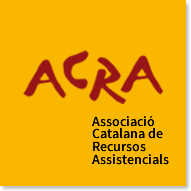 Els valors del treball en equip
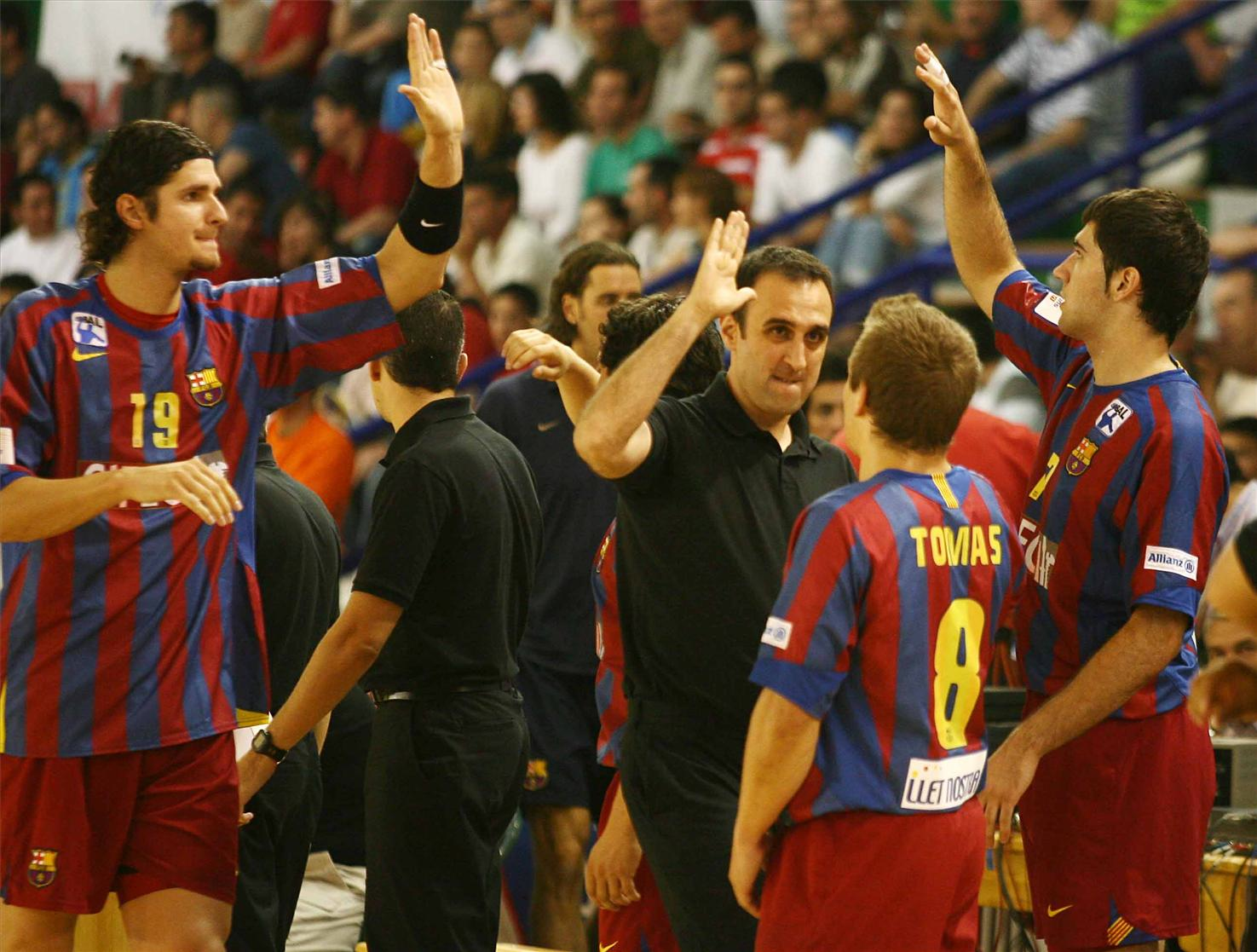 Generositat
Humilitat
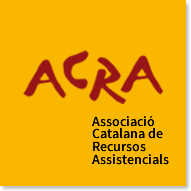 Els valors del treball en equip
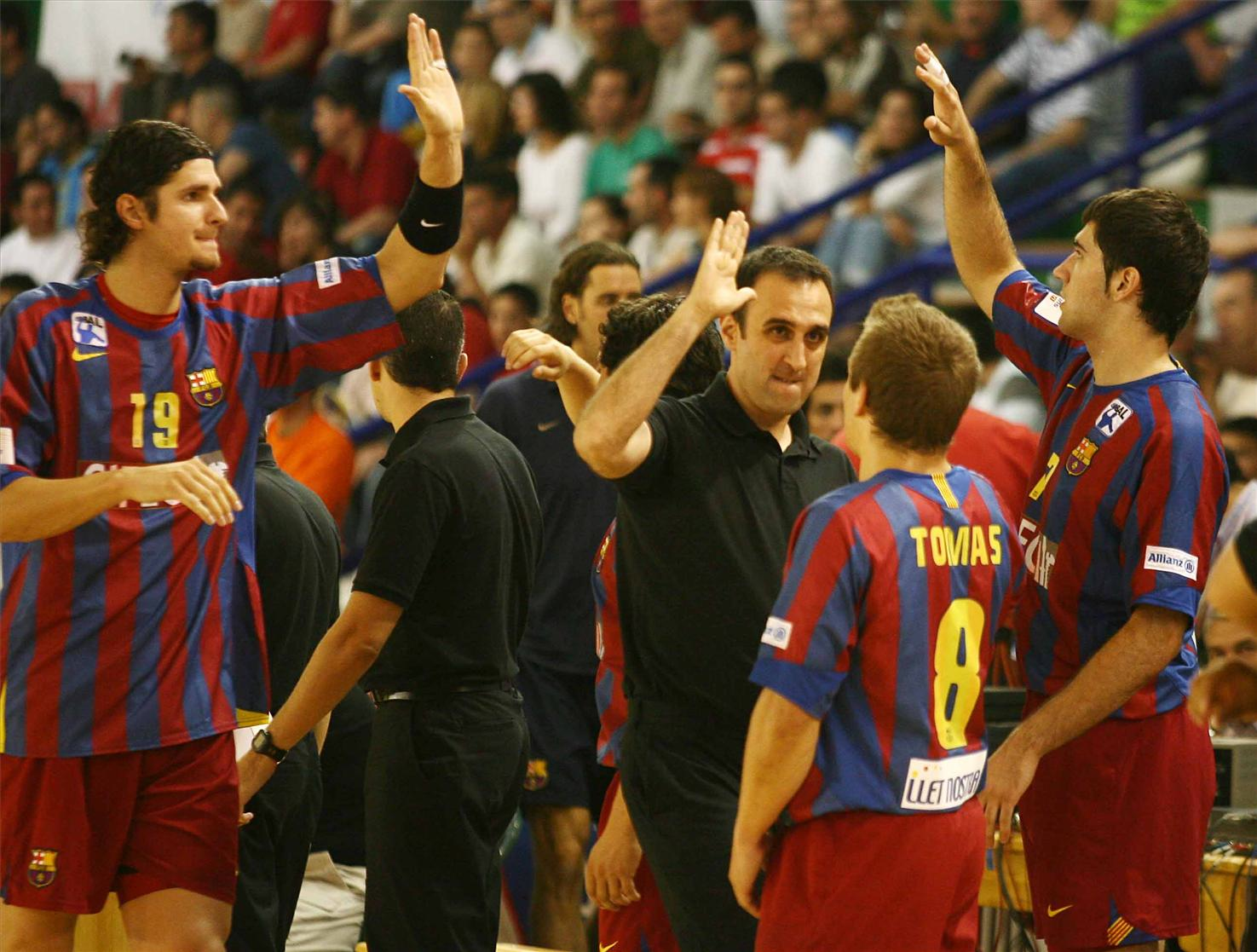 Generositat
Humilitat
Confiança
Entusiasme
Compromís
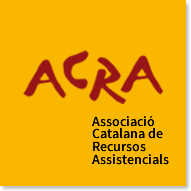 Sinergia: 1+1 = 3
1.5
RESERVES DE SUPERVIVÈNCIA
PERFORMANCE
ALT RENDIMIENT
1.0
NIVELL
HABITUAL
RENDIMENT
0.5
[Speaker Notes: 60]
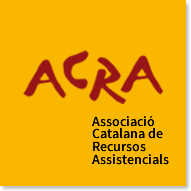 Sinergia: 1+1 = 3
1.5
1.0
0.5
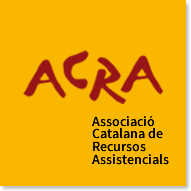 Sinergia: 1+1 = 3
1.5
1.0
0.5
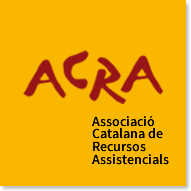 Sinergia: 1+1 = 3
1.5
1.0
0.5
[Speaker Notes: Trabajo en equipo no es socialismo. Todos samos lo maximo y pedimos que se de lo maximo
Un equipo es tan fuerte como el mas pequemos de sus eslabones VALERIN]
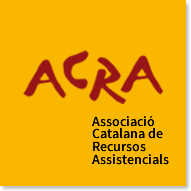 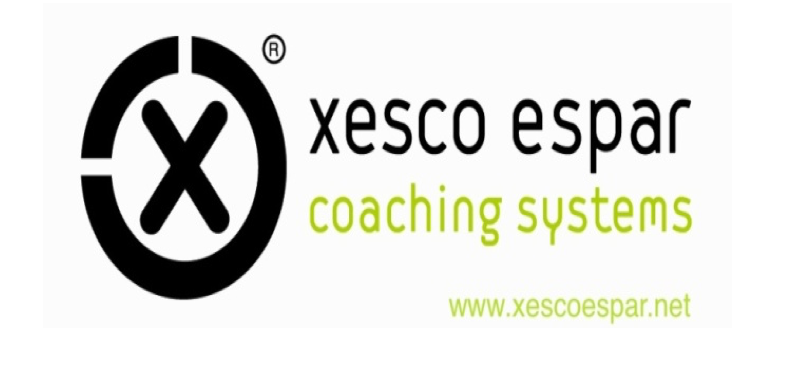 FENT CAMÍ
Liderar amb el cor, dirigir amb el cap
Xesco Espar
Barcelona, 20/9/2017
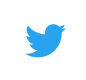 @xescoespar
xescoespar
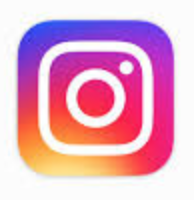 [Speaker Notes: 1. Encarar els objectius grans ben grans. Mostrar el lideratge devant els grans temps i els moments difícils.
Reenfocar les situacions amb la nostra gent com a habit

2. Aprofitar els obstàcles per a crréixer

3. Treballar sistemàticament el treball en equip. Quins equips tenim… (del master de emprendeddores)]